Library Website Design Trends
Louisiana and other Southeastern Academic Libraries
About Me
Dave Comeaux
Web Services Librarian
Tulane University
Responsible for oversight of content and design of the library’s web presence for the main library website and several related sites
Interests in content management, usability and accessibility
Libraries Studied
Louisiana Four-Year Colleges (Public and Private)
[Speaker Notes: This is the list of Louisiana colleges…]
Libraries studied
ASERL University Library Sites
A regional consortium of southeastern research libraries
Includes small and large privates, state flagships and regional libraries
[Speaker Notes: And the list of ASERL University Libraries…]
Web Design Trends Studied
Content Management Systems
Integrated Search
Web-Scale Discovery
Navigation Design
Use of Social Media
[Speaker Notes: The trends I’m going to discuss are:

the adoption of content management systems; 

the use of an integrated search box (i.e. allowing users to search for library resources, such as books, from the library home page); 

the implementation of a web-scale discovery system;

The headings used to group links on a site’s main navigation

The use of social media (reflected on the home page)

And finally, the use of a rotating carousel to feature library items]
Content Management Systems
Definitions
A Content Management System (CMS)[is a computer program that allows publishing, editing and modifying content on a web site as well as maintenance from a central interface. Such systems of content management provide procedures to manage workflow in a collaborative environment.
(Wikipedia)
Content Management Systems
Definitions
A software application used to upload, edit, and manage content displayed on a website. A content management system can perform a variety of different tasks for a website including regulating when content is displayed, how many times the content is shown to a specific user, and managing how the content connects or interacts with other elements of the website. This software also enables less technical individuals to manage content on a website easily without having an extensive coding background.Read more: http://www.businessdictionary.com/definition/content-management-system-CMS.html#ixzz292VyGfZl
Content Management Systems
Cost/Benefits
Benefits:
Standardizing web  pages by following a common template or group of templates
Enabling non-technical staff to update department pages (less work for the web manager)
Allows control of what content is displayed based on roles
Costs
Requires an investment of time upfront to choose and implement a system and develop templates
Requires permission management (i.e., giving publishers enough permissions to update pages, but not enough to do harm)
Requires training for publishers
[Speaker Notes: Example of showing web publishing training only to logged in users]
Content Management Systems
Methodology – Chrome Sniffer
It is very good at detecting open-source and most proprietary systems. 
It cannot detect a “home-grown” system.
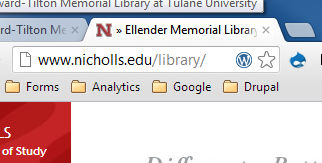 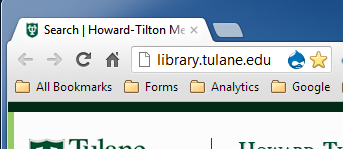 [Speaker Notes: To determine if a site uses a CMS, I installed the Chrome Sniffer extension. This extension examines a page’s source code and displays an icon to represent the technologies it finds on the page. If a CMS is detected, the corresponding icon is displayed in the address bar.

It is very good at detecting open-source and most proprietary systems. It cannot detect a “home-grown” system though.]
Content Management Systems
Of the 22 Louisiana library sites, 6 use a CMS.









* indicates library site is part of university’s CMS
[Speaker Notes: Two use Drupal, La. College and Tulane. La College’s library site is part of the college’s site which is also on Drupal. Tulane has a separate web presence from the university, which uses a proprietary CMS.

McNeese uses LibGuides, which is better known as a course and subject guide utility.

Nicholls]
Content Management Systems
Of the 38 ASERL library sites, 10 use a CMS.
* indicates library site is part of university’s CMS
[Speaker Notes: Drupal is the most popular with 6 sites. Next comes WordPress with 2 sites. Two sites use the same CMS as the university.]
Integrated Search
A search box on a library home page

Single box for catalog
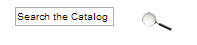 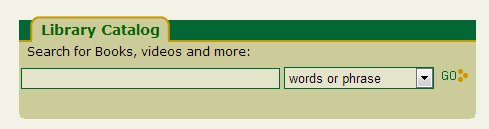 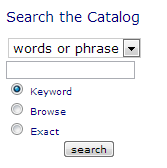 Integrated Search
Single box for multiple sources (Discovery)
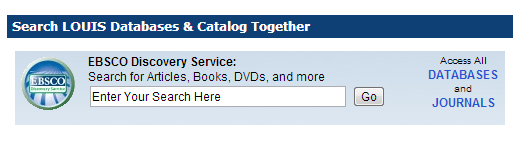 [Speaker Notes: It could also be a single search box directed to a Web-Scale Discovery tool. This example is from McNeese State’s library home page.]
Integrated Search
Tabbed Search
[Speaker Notes: Or it could be what is commonly referred to as a “Tabbed Search” interface. This type of interface weaves several search targets into a single box, but includes clickable tabs that allow users to select one target repository. Tulane has one, as well as LSU and Louisiana Tech.]
Integrated Search
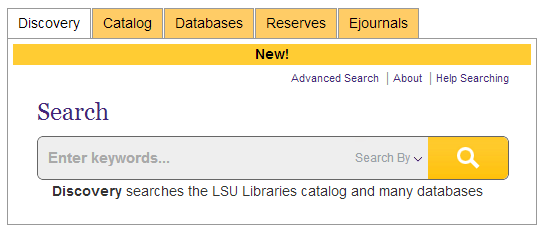 [Speaker Notes: Or it could be what is commonly referred to as a “Tabbed Search” interface. This type of interface weaves several search targets into a single box, but includes clickable tabs that allow users to select one target repository. Tulane has one, as well as LSU and Louisiana Tech.]
Louisiana - Integrated Search
16 sites have an integrated search of some kind.
9 search the catalog only
2 search Google Scholar
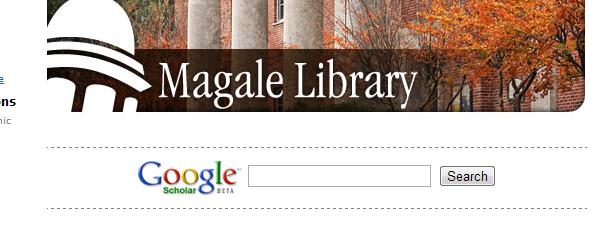 (Centenary)
Louisiana - Integrated Search
2, McNeese and Loyola, have multiple search boxes
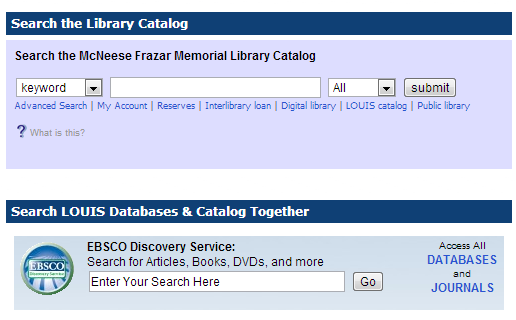 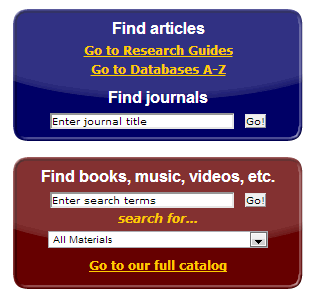 Integrated Search
3, LSU ,Tulane, and La. Tech have tabbed search boxes
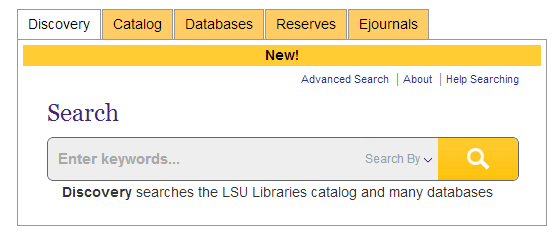 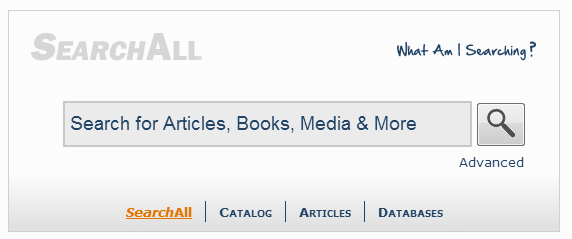 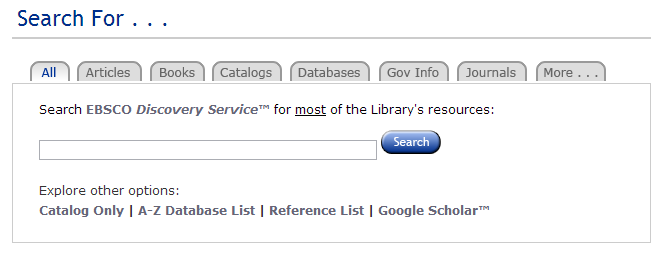 ASERL - Integrated Search
All 38 sites have an integrated search of some kind on the main library’s home page.
8 are “single” search boxes
1 (Georgia Tech) searches the catalog only
The other 7 search a discovery tool or next-generation catalog
Virginia has created a custom results page
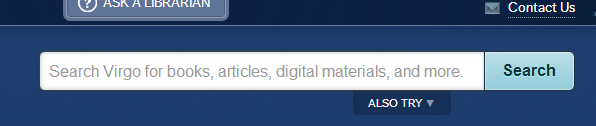 ASERL - Integrated Search
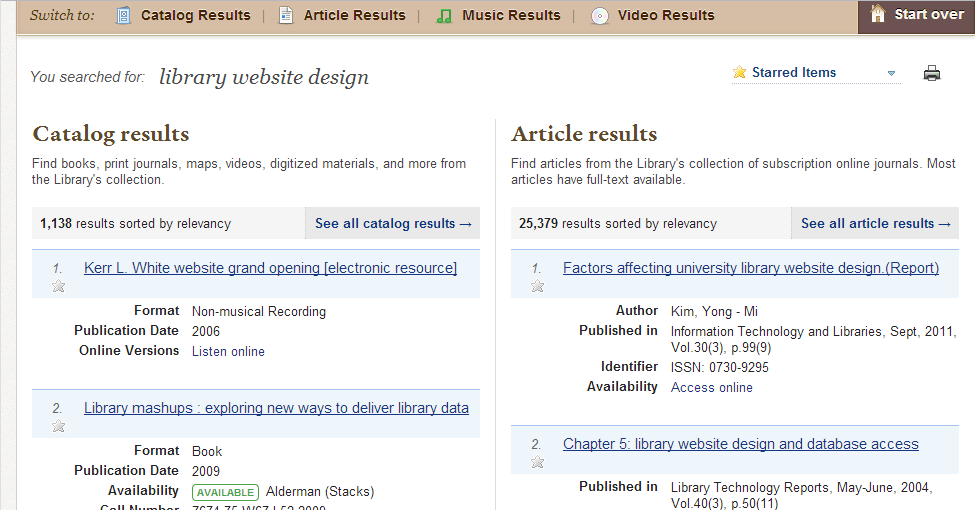 ASERL - Integrated Search
1, Vanderbilt, has two separate boxes (one for the Discovery tool and the other for the traditional catalog)
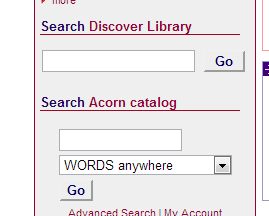 ASERL - Integrated Search
The others have tabbed or tab-like search boxes
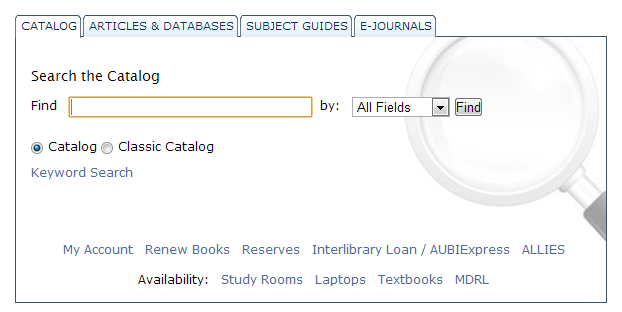 [Speaker Notes: Most, like Auburn (pictured here) have true tab interfaces – visually the different information resources are represented by tabs]
Web-Scale Discovery
A system that integrates local holdings, such as Catalog items (books, media, etc.) and an index of articles, reviews and other data from a central repository
Products include Summon, WorldCat Local, Primo, EDS and Encore
Web-Scale Discovery
Not a “next-generation” catalog
A next-generation catalog, such as VUFind or AquaBrowser, enables access to items, such as digital repositories, that are not always found in a library catalog.
They also enable “Web 2.0” features such as tagging and “faceted” browsing of results
They lack the ability to search article citations
[Speaker Notes: This last bullet illustrates the biggest defining factor. While the Web-Scale Discovery system shares the ability to import non-traditional collections, and also incorporates “Web 2.0” technologies, the hallmark of a WSD is the ability to search an indexed database of article citations, and merge those results into results from the catalog and other sources.]
Louisiana - Web-Scale Discovery
8 sites feature a web-scale discovery tool
Tulane uses Primo
Xavier has Worldcat Local
La Tech,LSU, LSU-Alexandria,McNeese,Nicholls and UNO have EDS
ASERL - Web-Scale Discovery
31 of the 38 academic library sites feature a web-scale discovery tool
2 use Encore
Web-Scale Discovery
31 of the 38 academic library sites feature a web-scale discovery tool
4 use Worldcat
Web-Scale Discovery
31 of the 38 academic library sites feature a web-scale discovery tool
5 use Primo
Web-Scale Discovery
31 of the 38 academic library sites feature a web-scale discovery tool
7 use EDS
Web-Scale Discovery
31 of the 38 academic library sites feature a web-scale discovery tool
13 use Summon
Navigation Design
Grouping of links presented either as heading of drop-down menu or list of links
I encountered several styles of navigation…
Horizontal navigation at the top 
Horizontal navigation elsewhere
Vertical Navigation
And some list headings on the home page
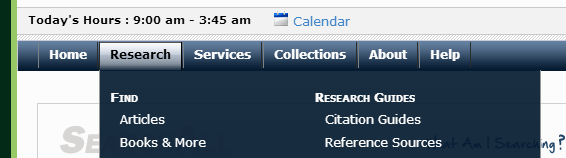 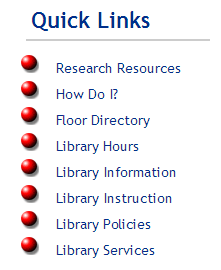 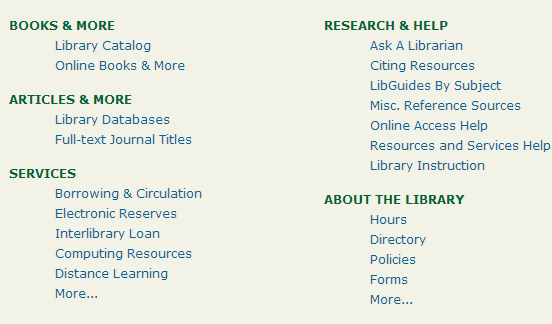 Main Navigation
[Speaker Notes: Looking primarily at a site’s main navigation scheme. The purpose is to understand different approaches of grouping information. They can either be presented as a vertical navigation bar with drop-down menus, as we did at Tulane. Or they can be presented as headings to groups of visible links.]
Louisiana - Navigation
12 use vertical menus (most on the left, some on the right)
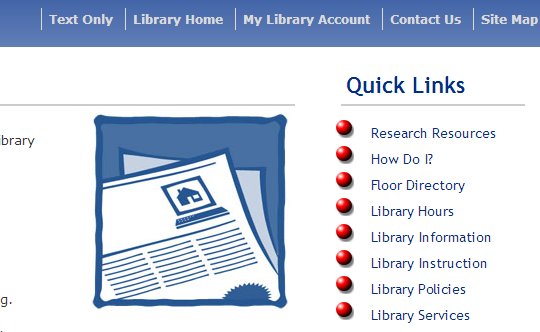 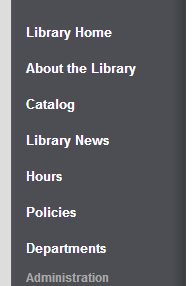 Louisiana - Navigation
7 use horizontal menus (most on the top)
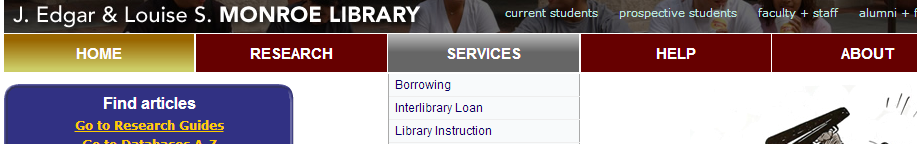 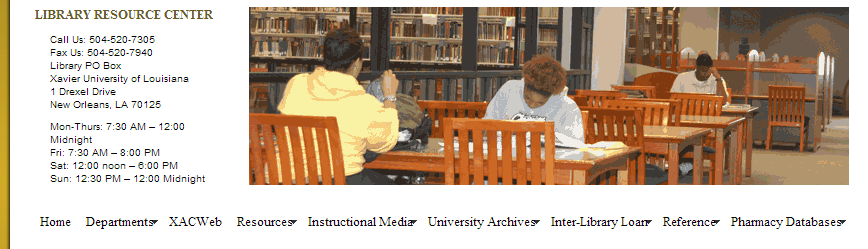 Louisiana - Navigation
2 use list headings
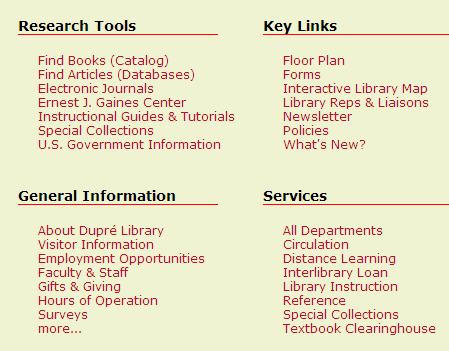 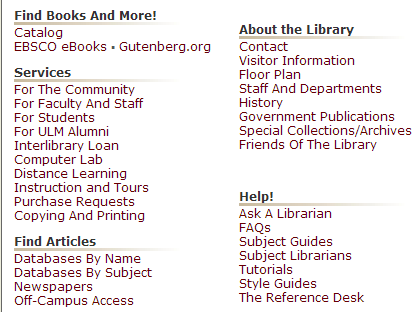 Louisiana - Navigation
In terms of labels, I saw many commonalities
Most  commonly used term was “Services” (11)
Next was “About” (8)
“Resources”, “Collections” and “Help” (5)
“Research” used 4 times
[Speaker Notes: All about Services!]
Louisiana - Navigation
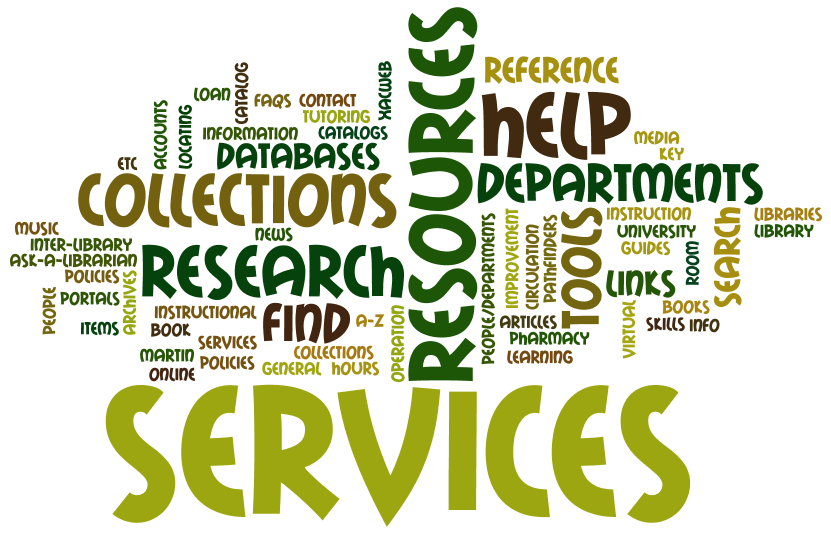 [Speaker Notes: All about Services!]
ASERL - Navigation
Most (24) have main navigation horizontally …
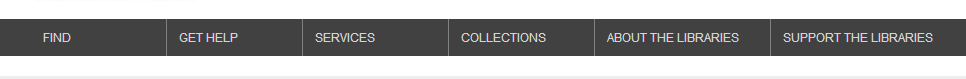 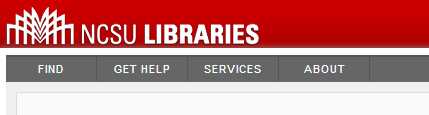 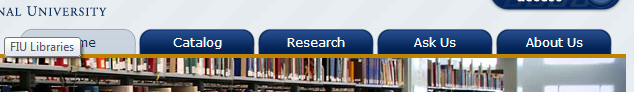 [Speaker Notes: 24 Have main navigation horizontally across the top of the page]
ASERL - Navigation
6 are vertical menus….
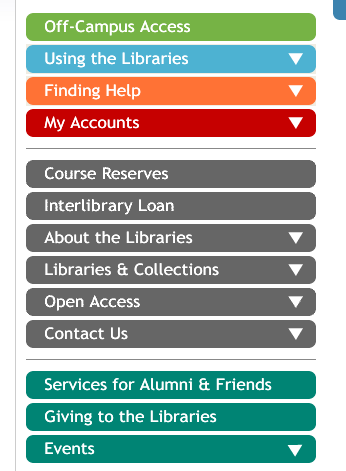 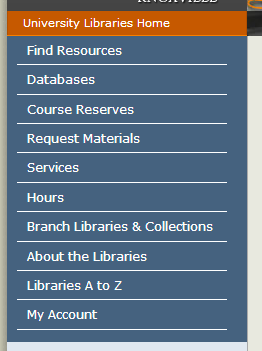 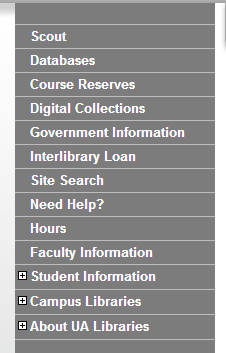 [Speaker Notes: Alabama, Florida, Tennessee]
ASERL - Navigation
1 has list headings on the main page…
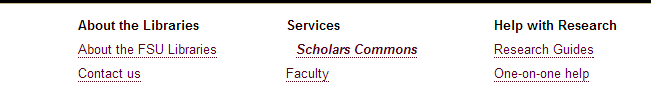 Combined with bread crumbs internally
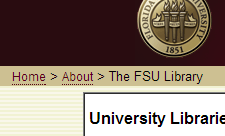 [Speaker Notes: (2) Florida State and Georgia Tech]
ASERL -Navigation
At Johns Hopkins University, the main nav bar is at the bottom of the page…
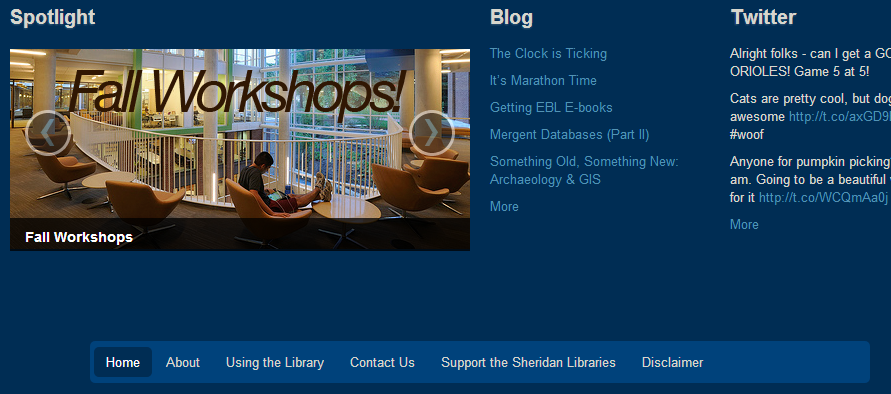 ASERL -Navigation
At Duke University, the closest thing I can find to a main nav bar is this…
But they also have list headings:
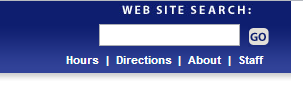 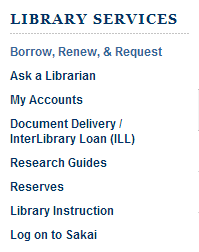 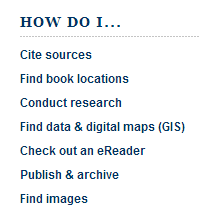 ASERL -Navigation
Very similar at Vanderbilt -
But they also have list headings:
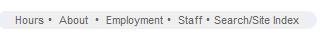 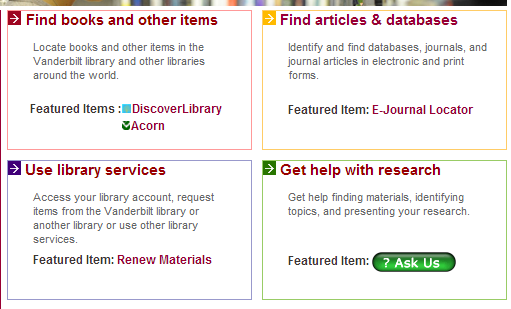 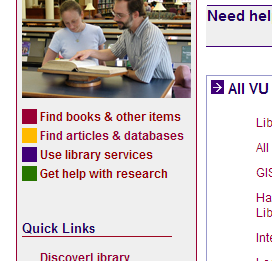 [Speaker Notes: And their list headings become navigation on internal pages]
ASERL -Navigation
With labels, again many commonalities
Most  commonly used term was “Services” (28)
Next was “Research” (22)
“Help” (17)
“Collections” (16)
“Find” (12)
“Hours”(11)
[Speaker Notes: All about Services!]
ASERL -Navigation
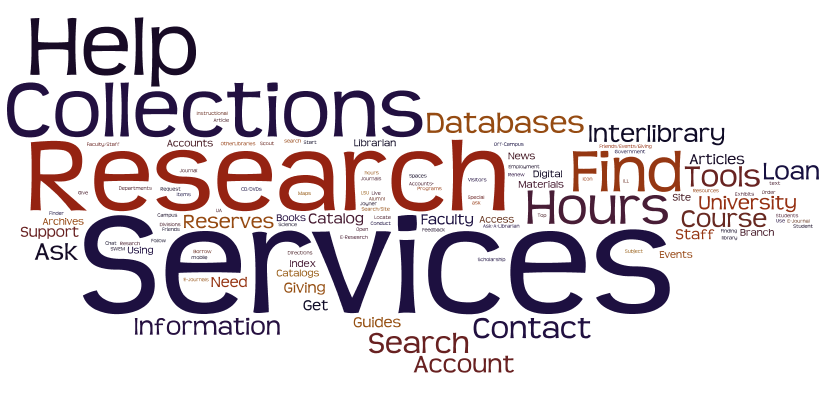 Social Media
Presence of library-maintained social media links on the library home page
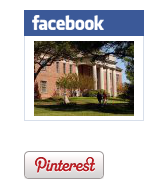 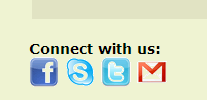 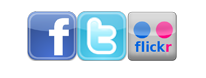 [Speaker Notes: As social media outlets grow increasingly popular world-wide, many libraries have used Facebook, Twitter and other services to reach patrons.

In this study, I looked for library-specific social media pages linked from a library’s home page. 

These examples are from Ull, Centenary, and McNeese]
Louisiana - Social Media
13 libraries have links to Social Media on their home pages
12 include Facebook
7 include Twitter
5 include blogs
ASERL - Social Media
34 libraries have links to Social Media on their home pages
(32) Facebook 
Twitter (27)
YouTube (18)
Blogs (14) 
Flickr (13)
ASERL - Social Media
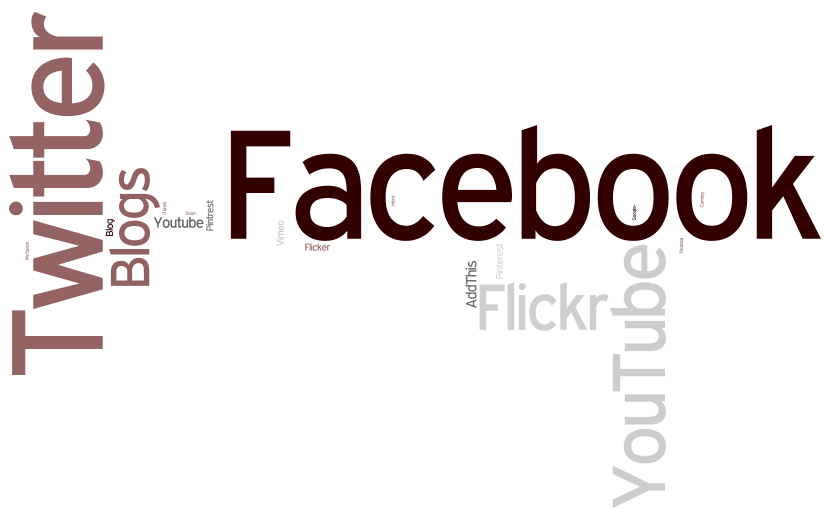 Questions?